Prešov a okolie                                              Variant B
1. – 7. 8. 2022
RNDr. Eva  Vladovičová
PREŠOVSKÝ   KRAJ
- rozprestiera sa na severovýchode   
  Slovenska
- rozloha 8 973 km2, zaberá 18,3 % 
  rozlohy štátu
- druhý najväčší kraj na Slovensku
- kraj s najväčším počtom obyvateľov
- severná hranica predstavuje štátnu    
  hranicu s Poľskom
- na východe hraničí s Ukrajinou
MAPA  PREŠOVSKÉHO  KRAJA
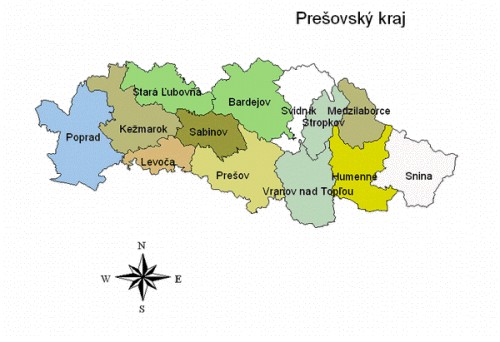 PREŠOVSKÝ   KRAJ
Nachádzajú sa tu:
- Tatranský národný park
- Pieninský národný park
- Národný park Poloniny
- časť Národného parku Nízke Tatry
- časť Národného parku Slovenský raj
- CHKO Východné Karpaty
- CHKO  Vihorlat
PREŠOVSKÝ  KRAJ
VODSTVO:
- Vodná nádrž  DOMAŠA
- Vodná nádrž  STARINA
- Rieky: Hornád, Torysa, Poprad,   
  Dunajec, Topľa, Ondava, Laborec
PREŠOV
- je správnym centrom Prešovského    
  samosprávneho kraja
- tretie najväčšie mesto Slovenska                      
  (91 767 obyvateľov)
- metropola regiónu Šariš
- rozprestiera sa v Košickej kotline
- leží na sútoku riek Torysa a Sekčov
- obklopujú ho Slanské vrchy z východu 
  a Šarišská vrchovina zo západu
PREŠOV   ZAUJÍMAVOSTI
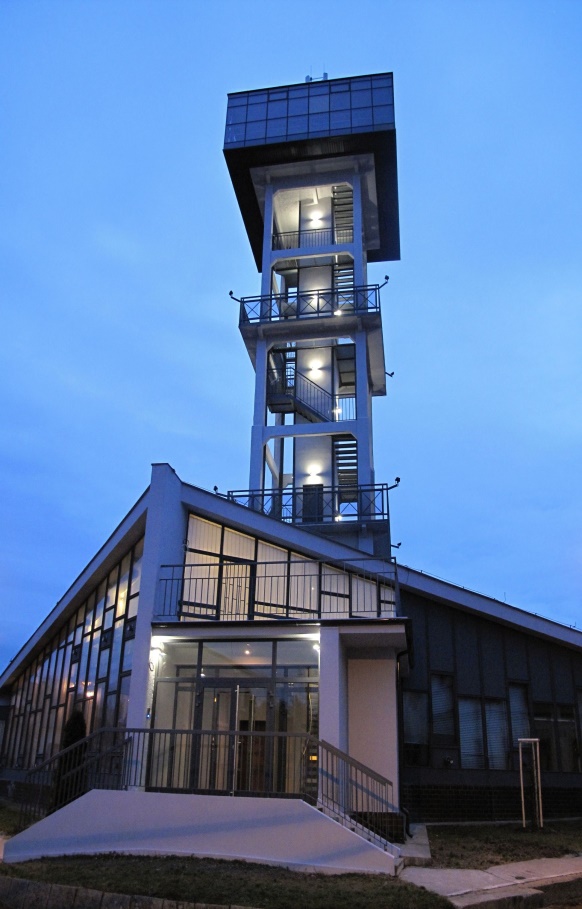 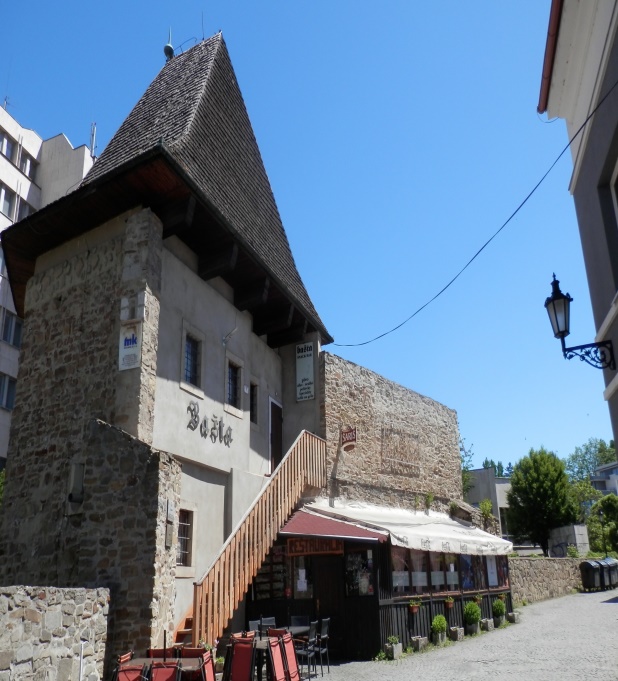 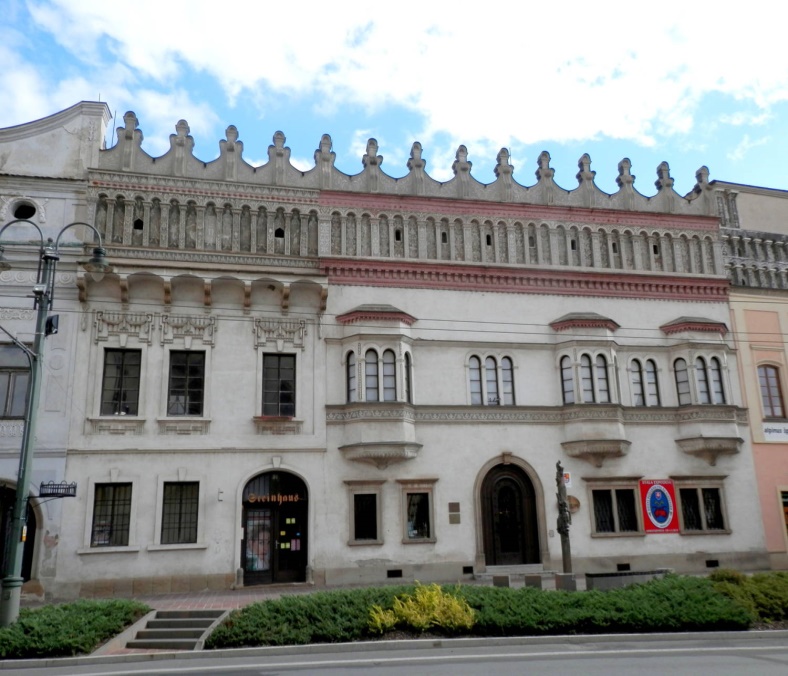 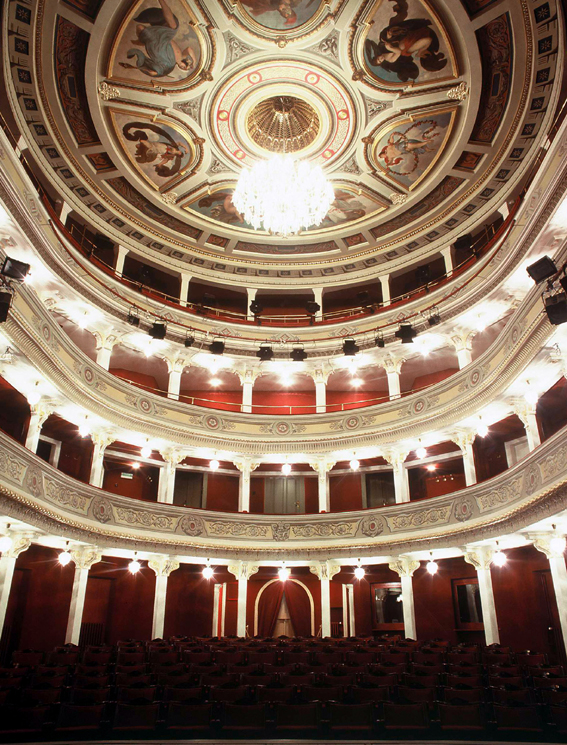 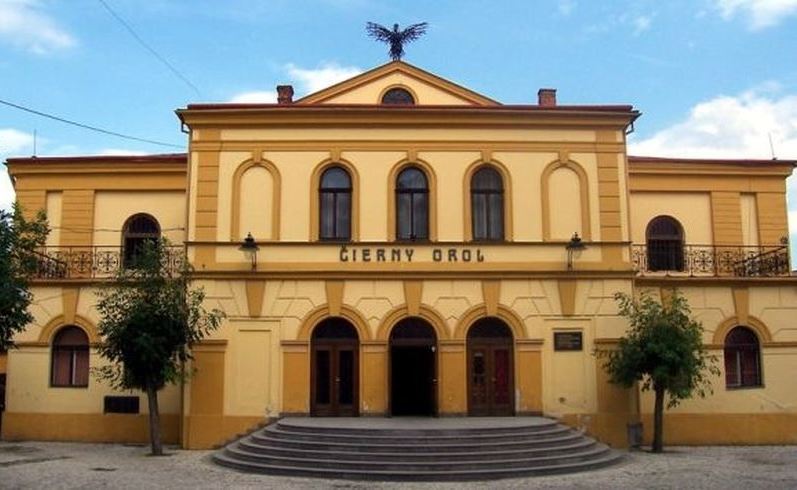 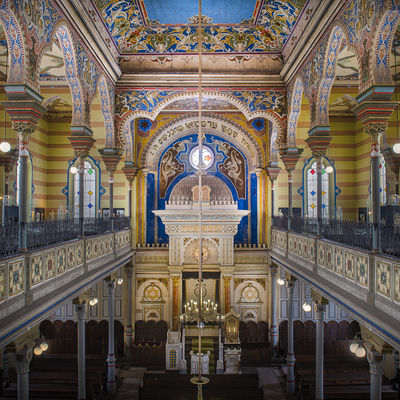 Prešov  KOSTOLY
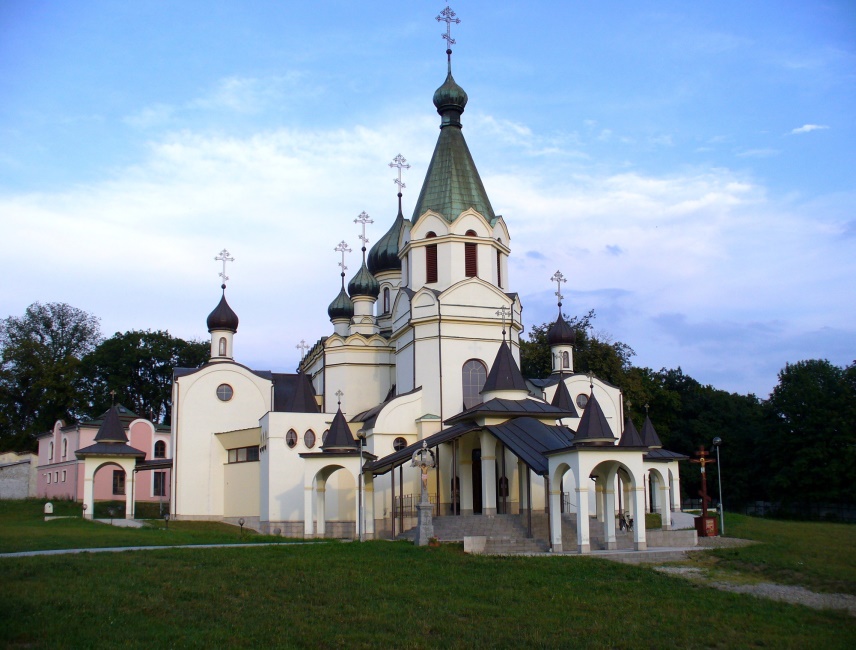 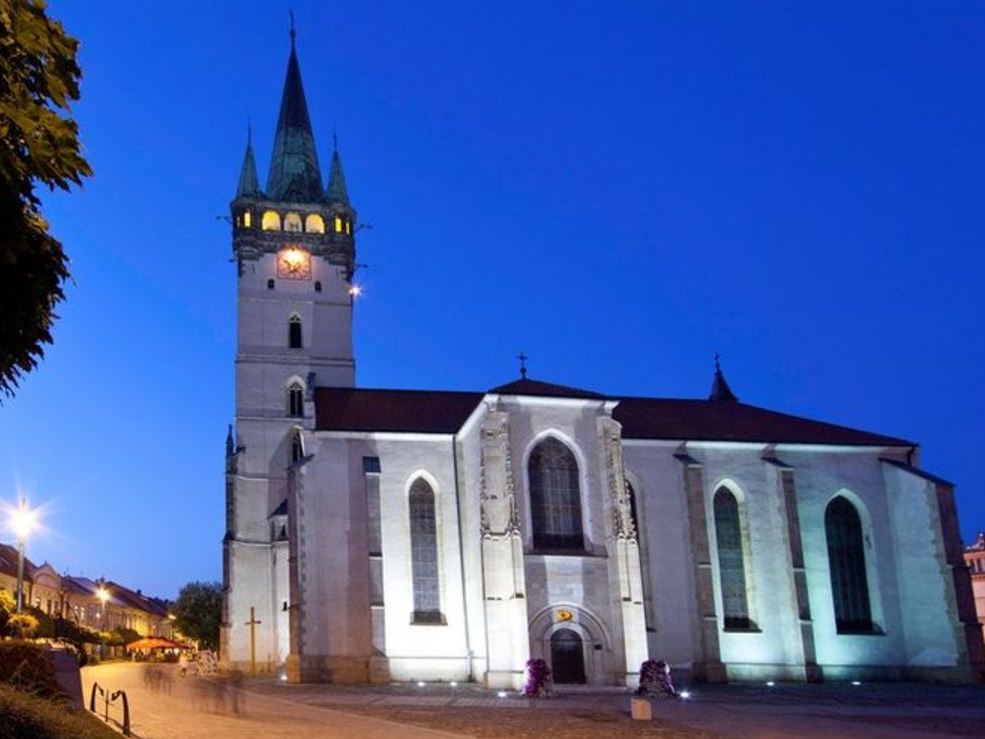 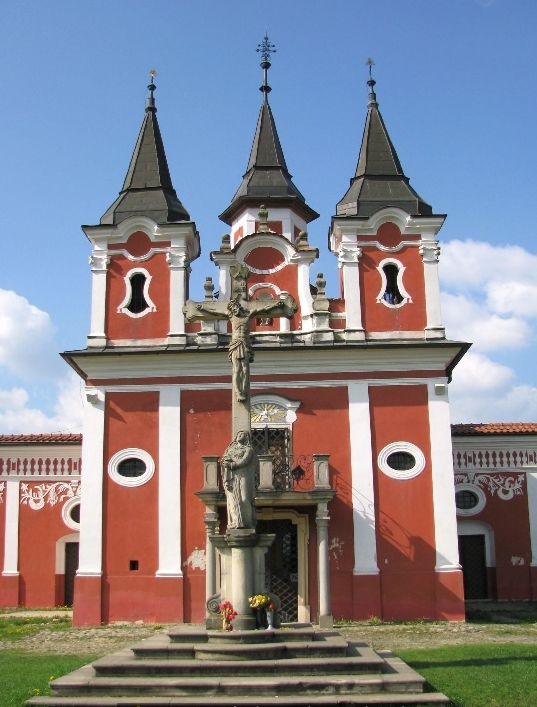 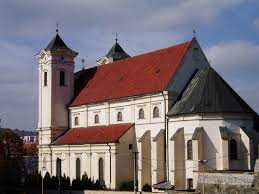 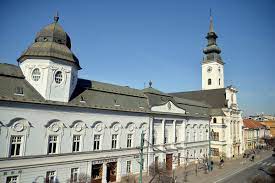 ŠaRIŠSKÁ  GalÉria  Prešov
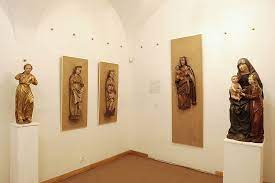 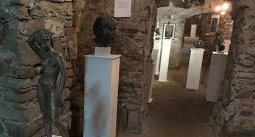 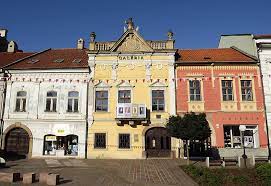 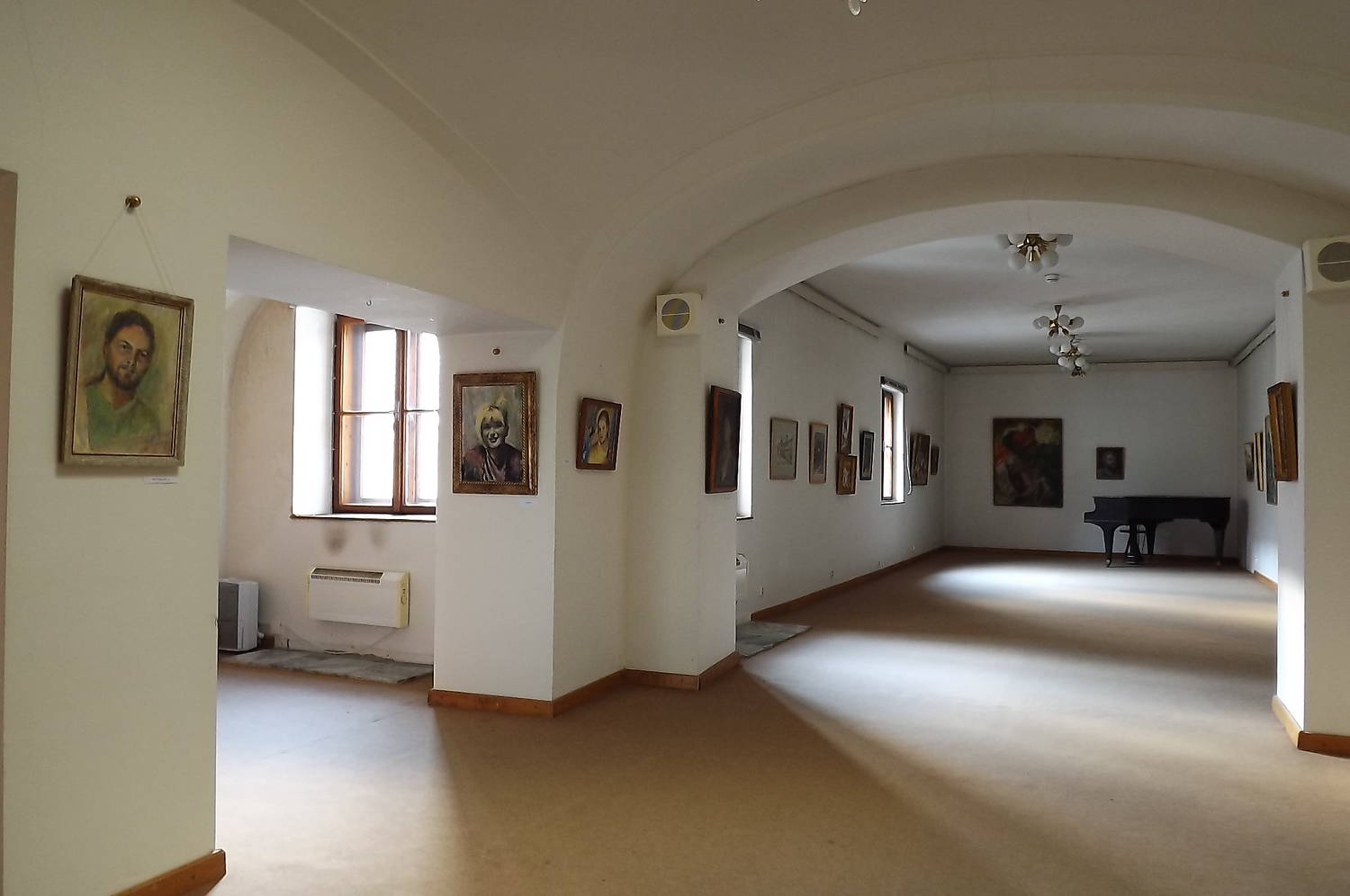 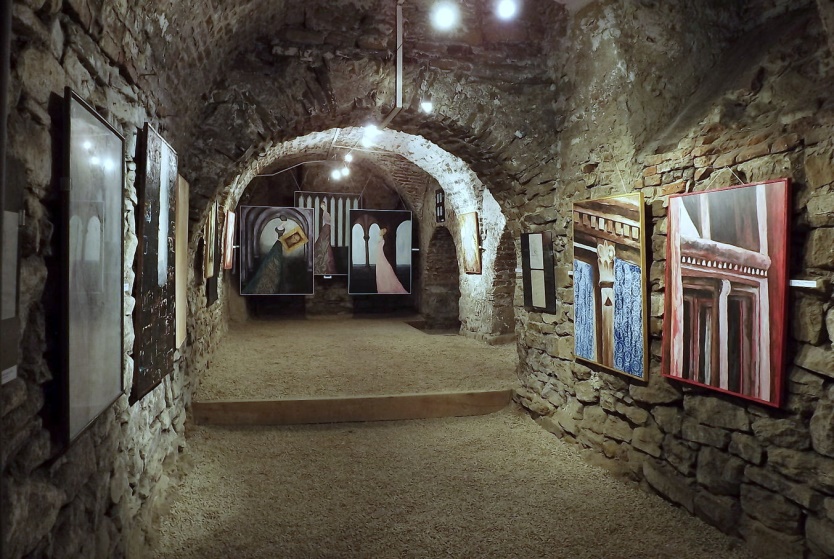 GréckokatolÍCKY   KŇAŽSKÝ
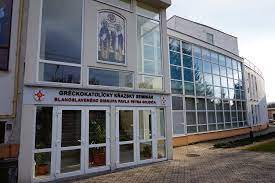 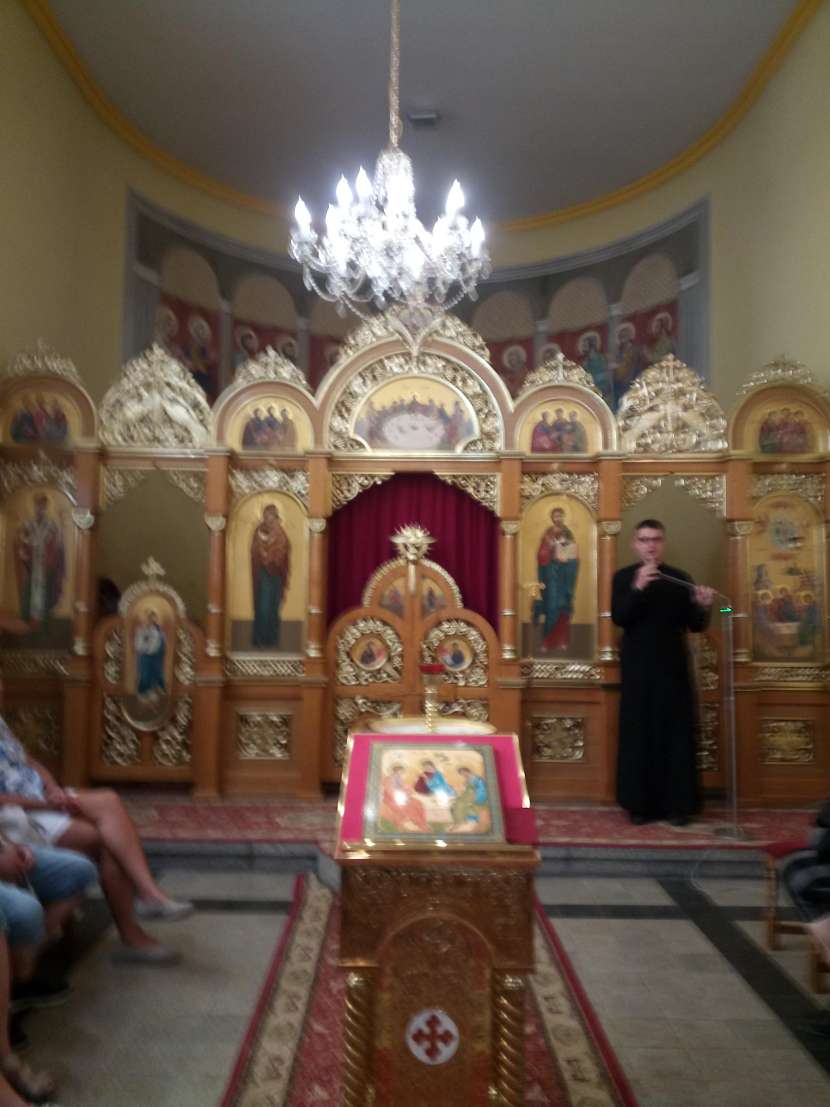 SEMINÁR  PREŠOV
SIEŇ   SLÁVY   PREŠOVSKÉHO   ŠPORTU
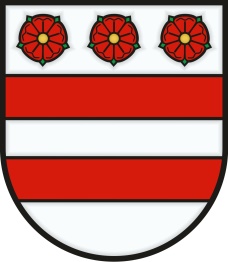 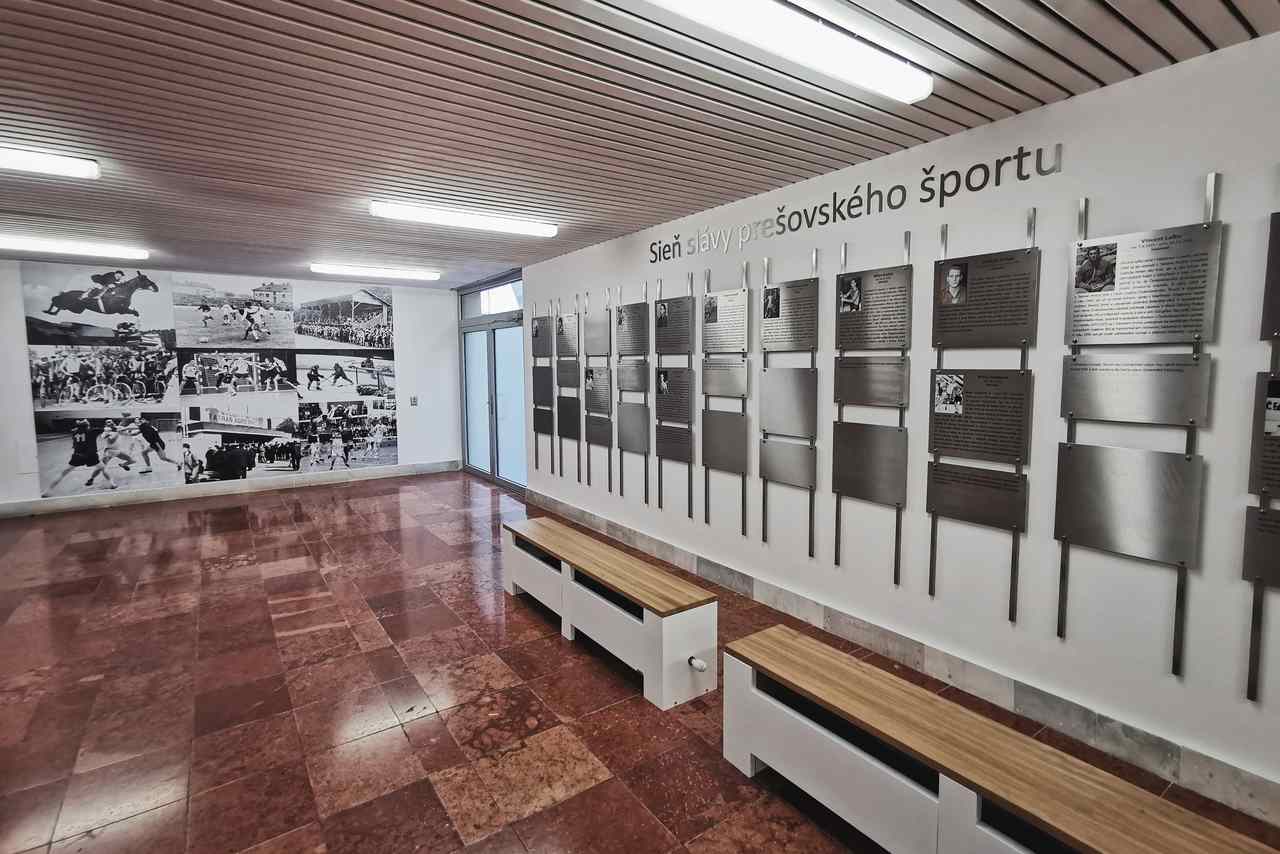 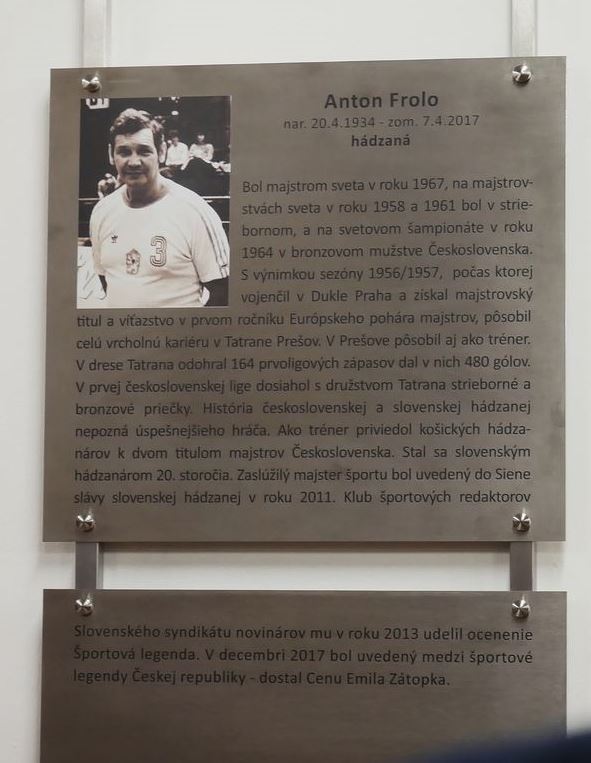 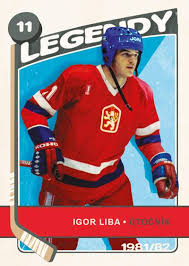 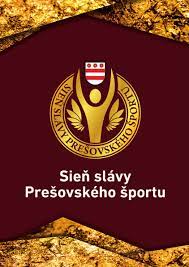 STROPKOV   MÚZEUM
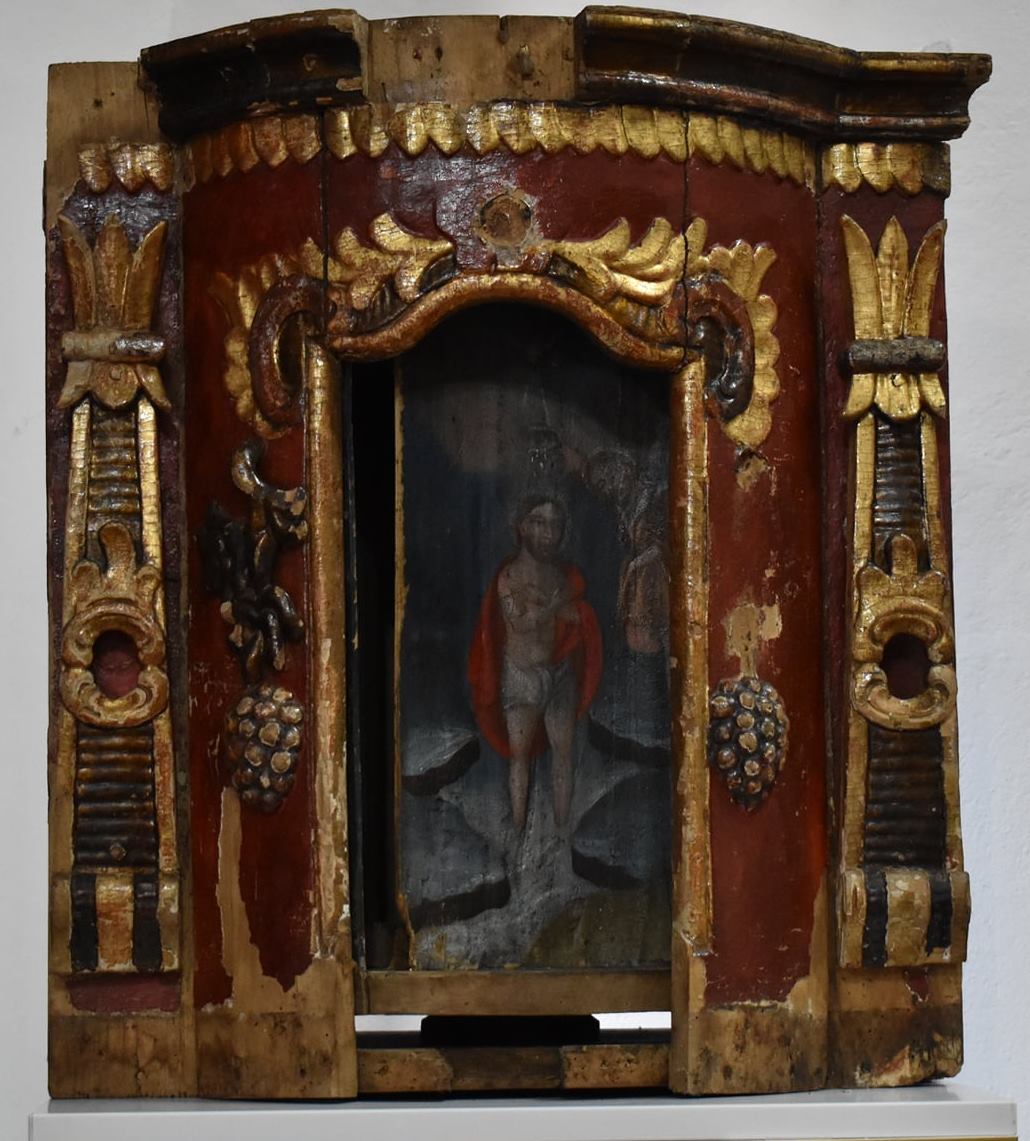 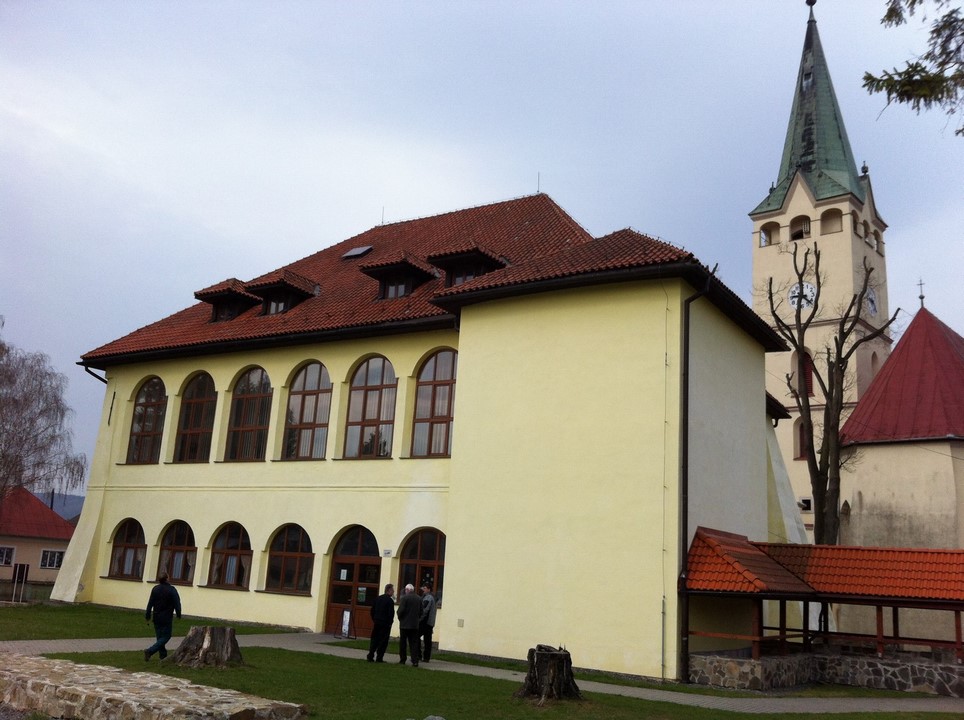 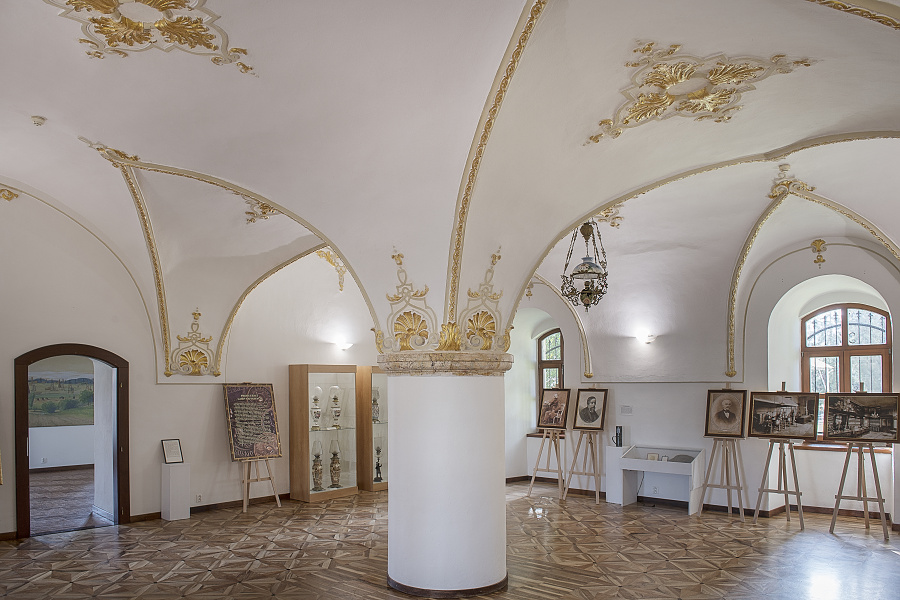 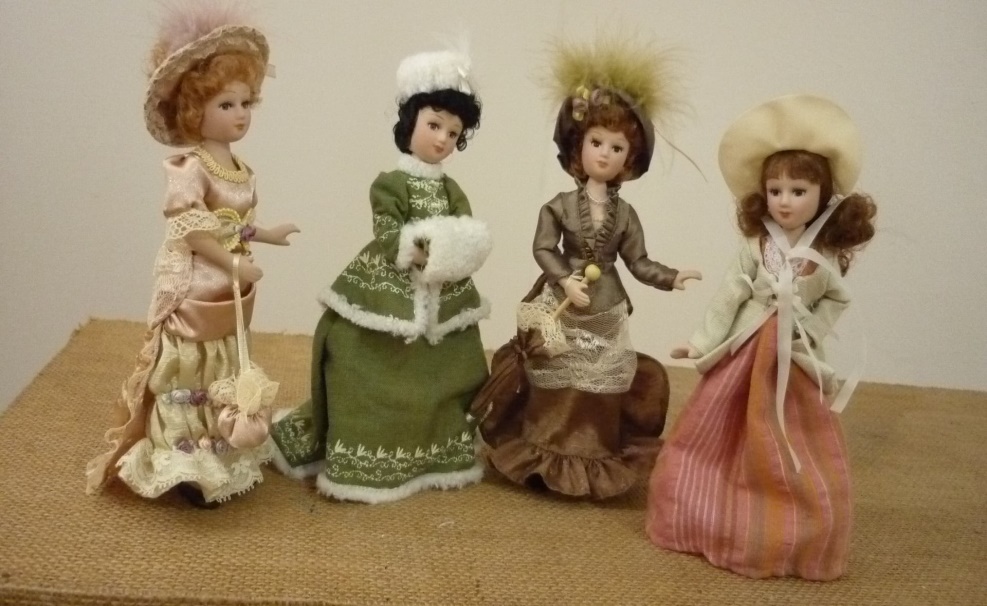 TOKAJÍK                           Pamätník Tokajíckej
TRAGÉDIE
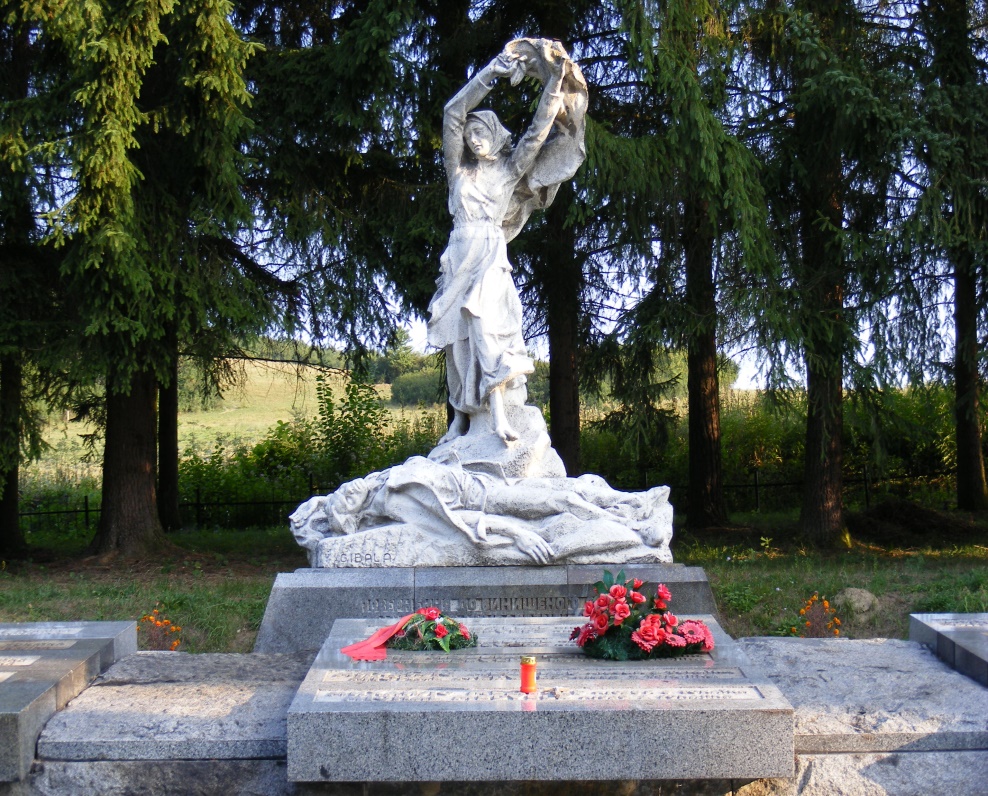 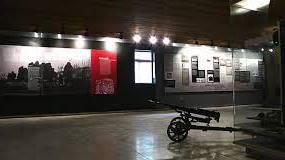 DOMAŠA
-  Vodná nádrž Domaša, postavená na rieke 
   Ondava, je situovaná v horskom prostredí    
   Ondavskej vrchoviny

-  Na brehoch jazera sa nachádza päť    
   rekreačných stredísk : Valkov - Tíšava,    
   Dobrá, Poľany, Holčíkovce a Nová Kelča

-  Patrí medzi najteplejšie priehrady na   
   Slovensku
VODNÁ   NÁDRŽ   DOMAŠA
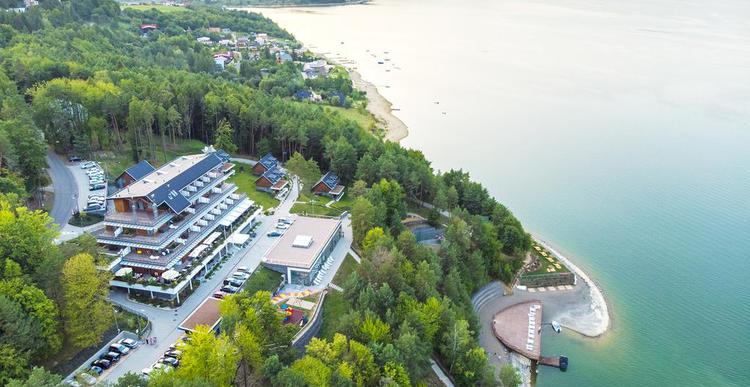 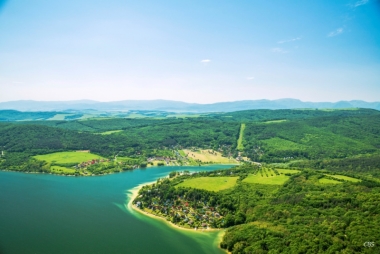 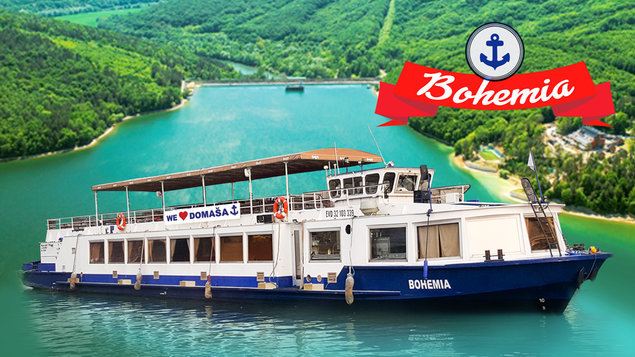 KRIVANY – centrum ľudovej kultúry
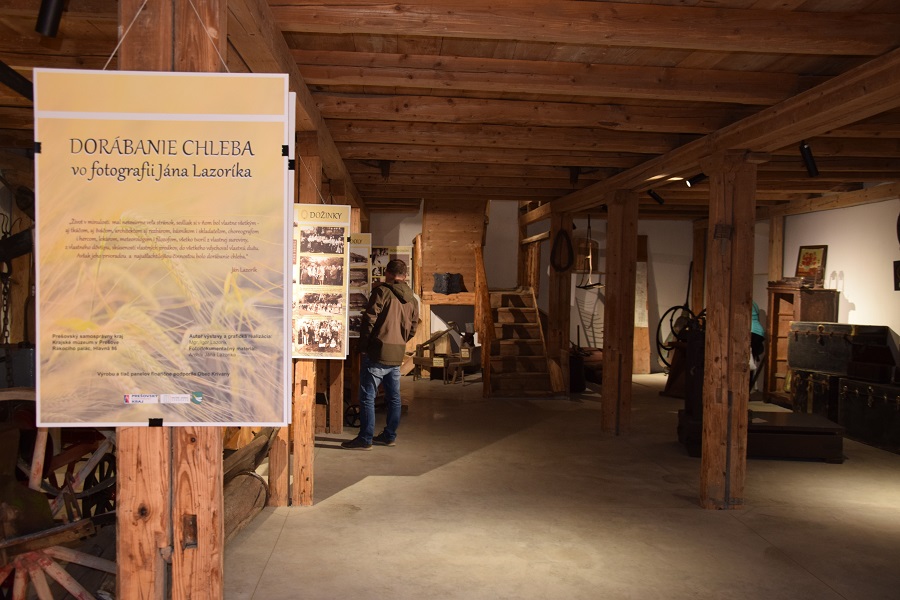 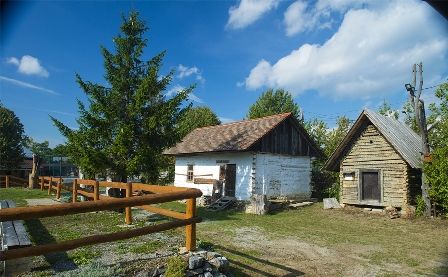 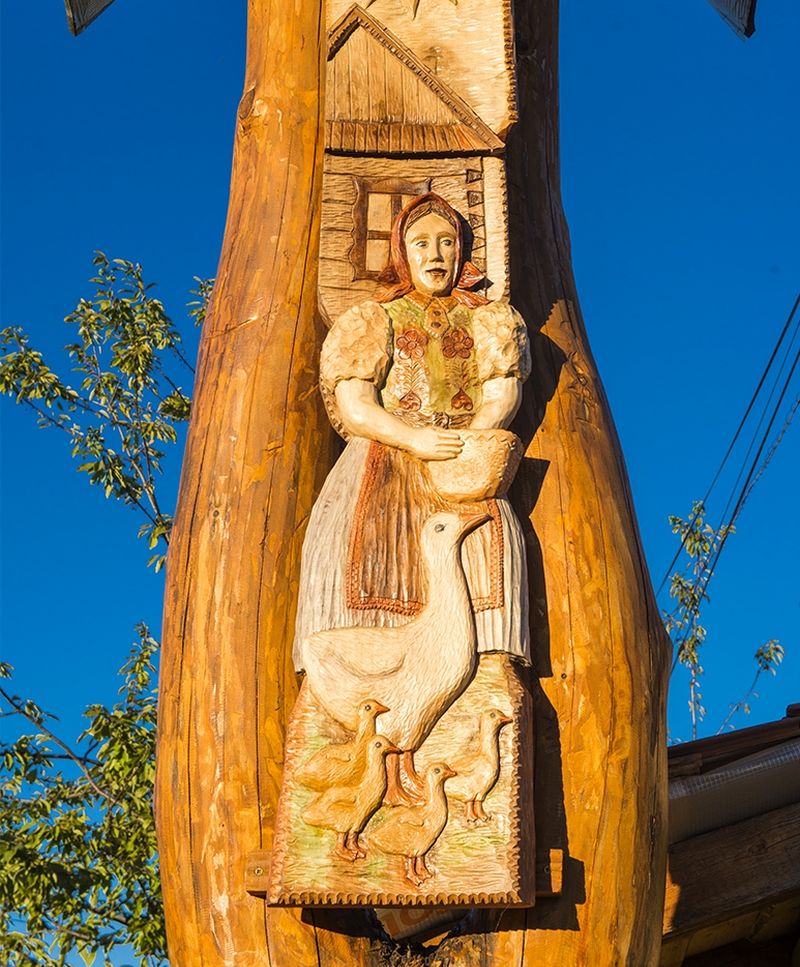 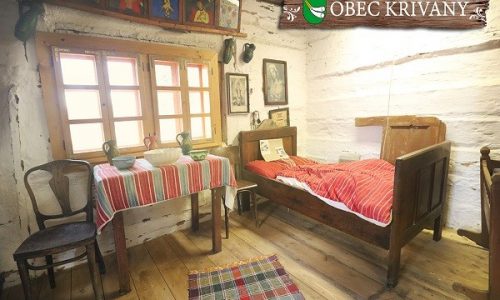 KRIVANY  KAMENNÝ  VODNÝ  MLYN
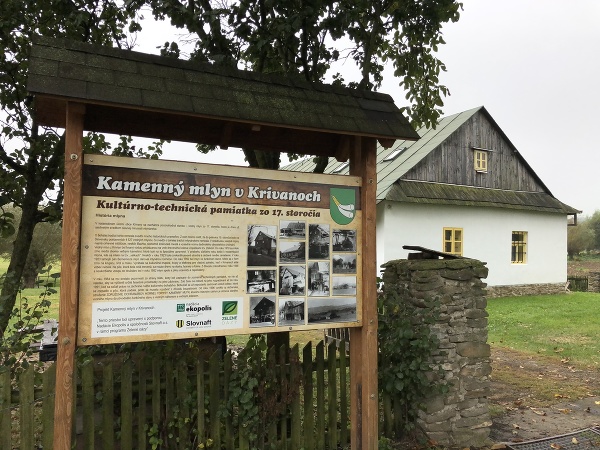 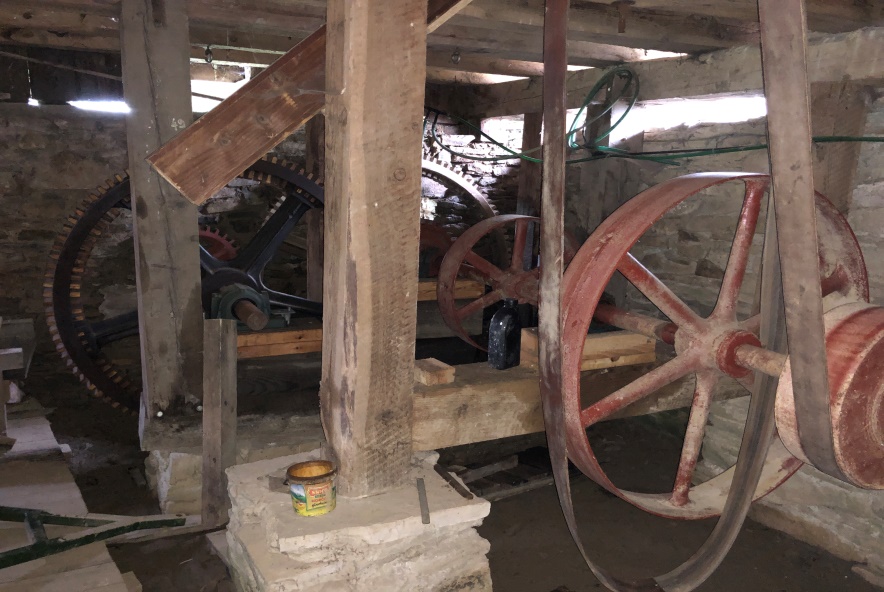 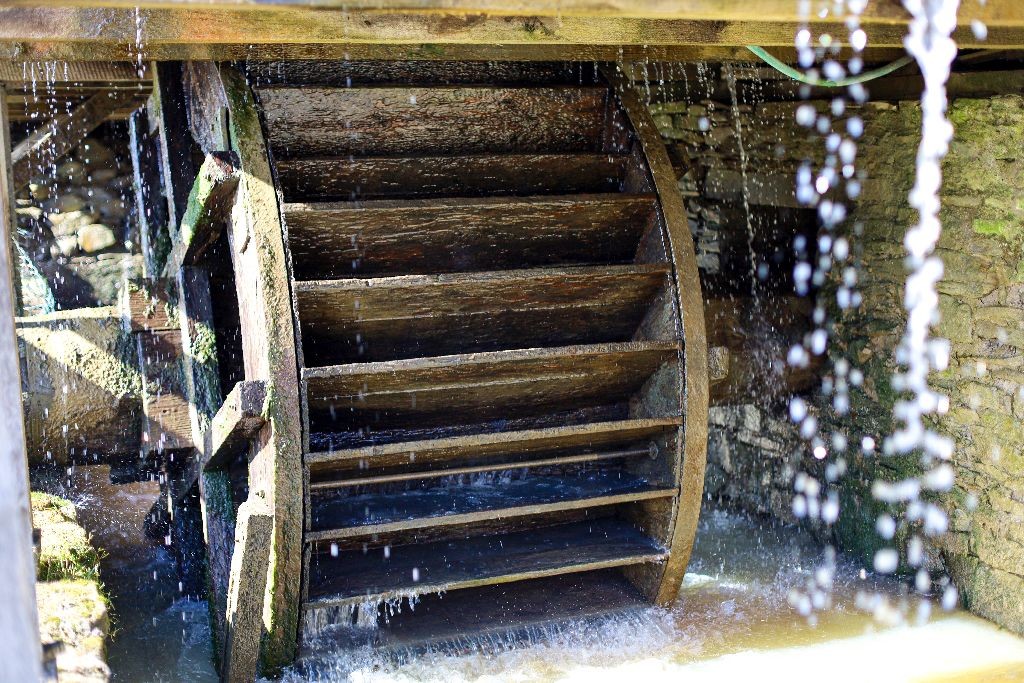 VEĽKÝ  ŠARIŠ  PIVOVAR
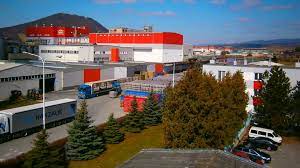 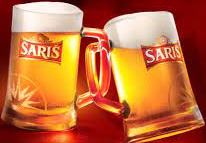 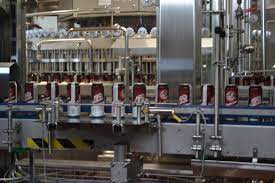 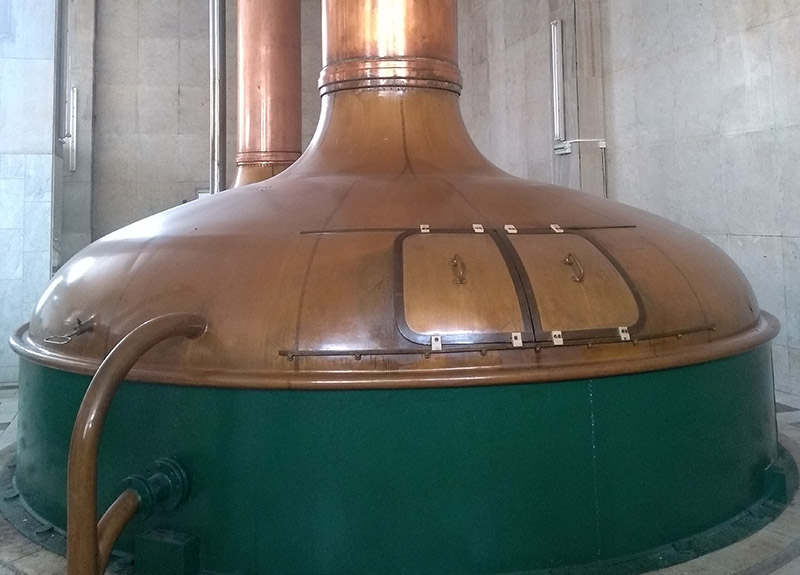 VEĽKÝ  ŠARIŠ  MÚZEUM
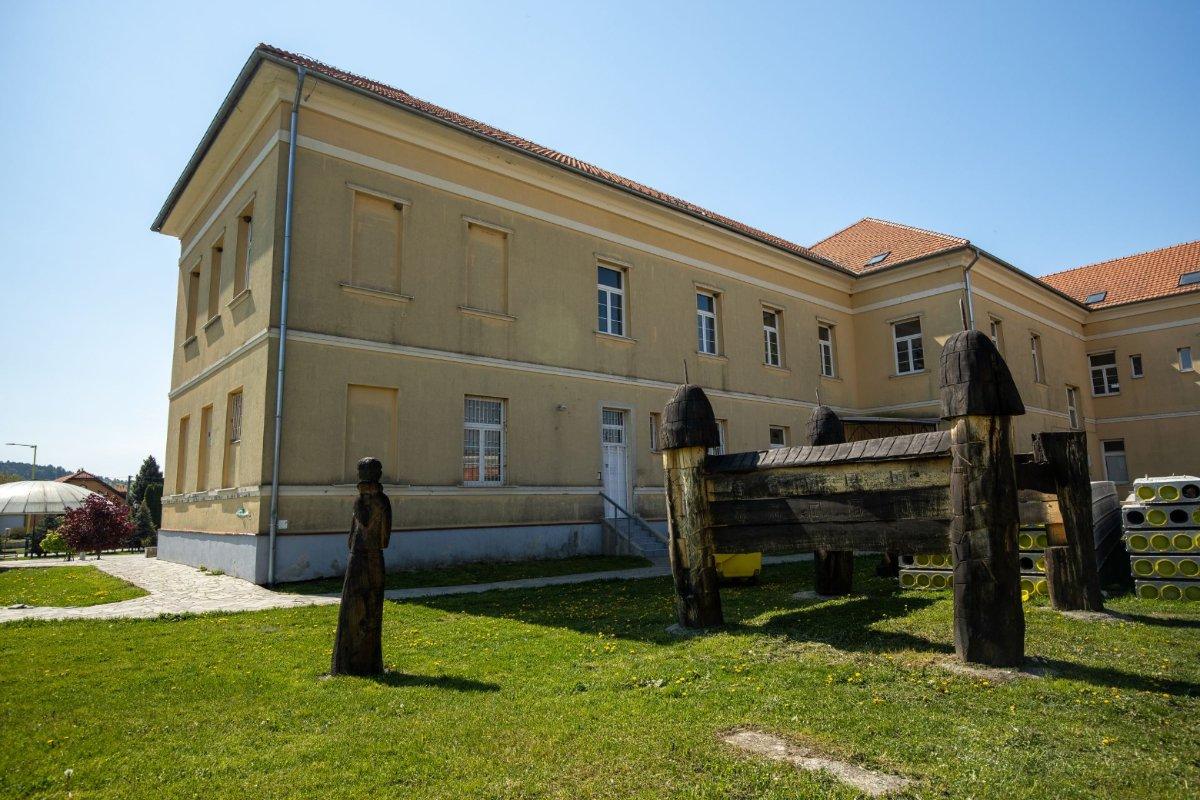 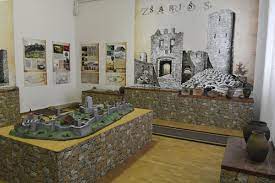 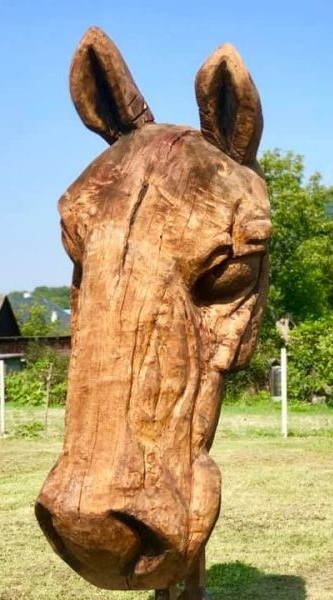 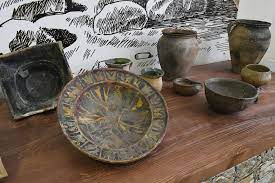 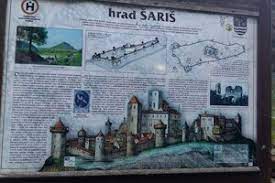 ĽUTINA  SKANZEN  DREVENÝCH  KOSTOLÍKOV
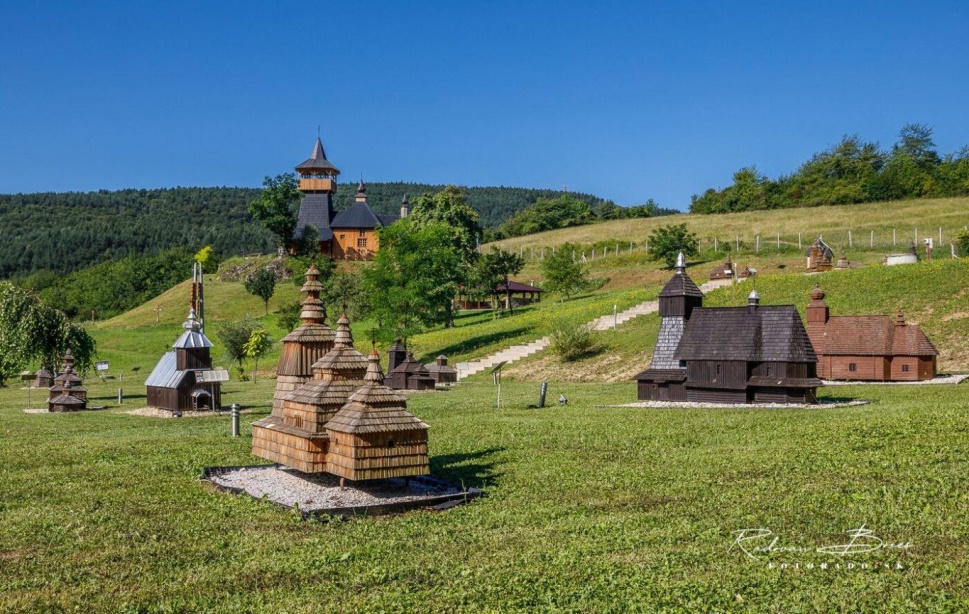 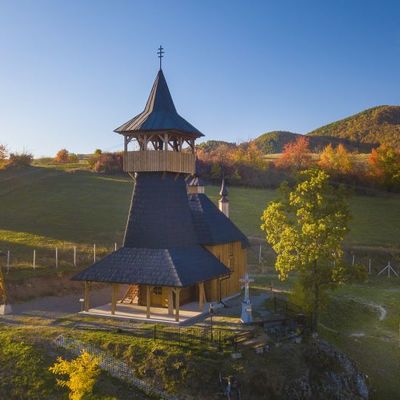 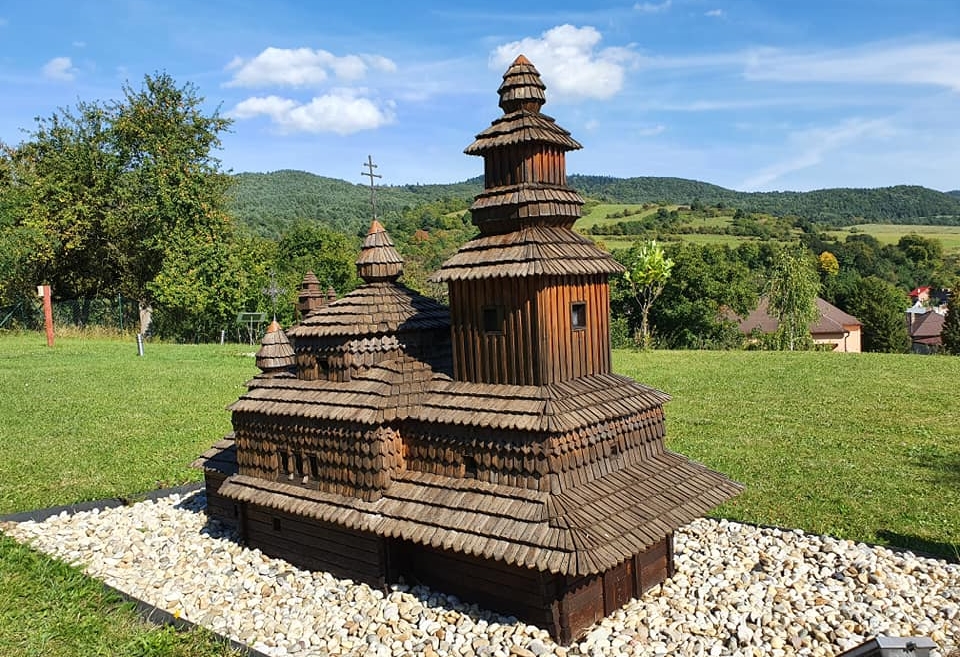 VYHLIADKOVÁ  VEŽA
OPÁLOVÁ  BAŇA  DUBNÍK
Najstaršia opálová baňa sveta 
Medzinárodne významná lokalita
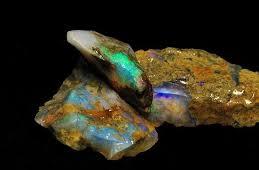 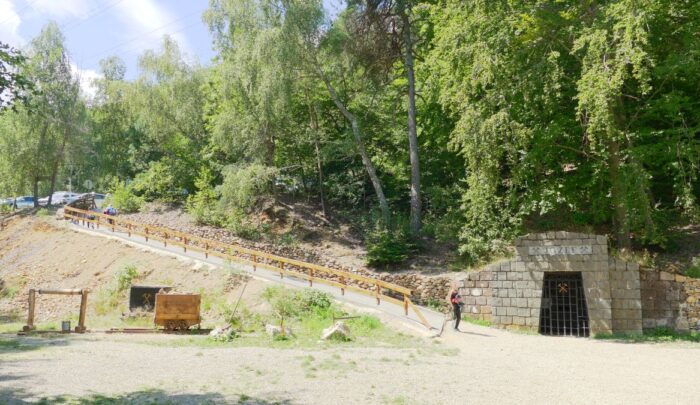 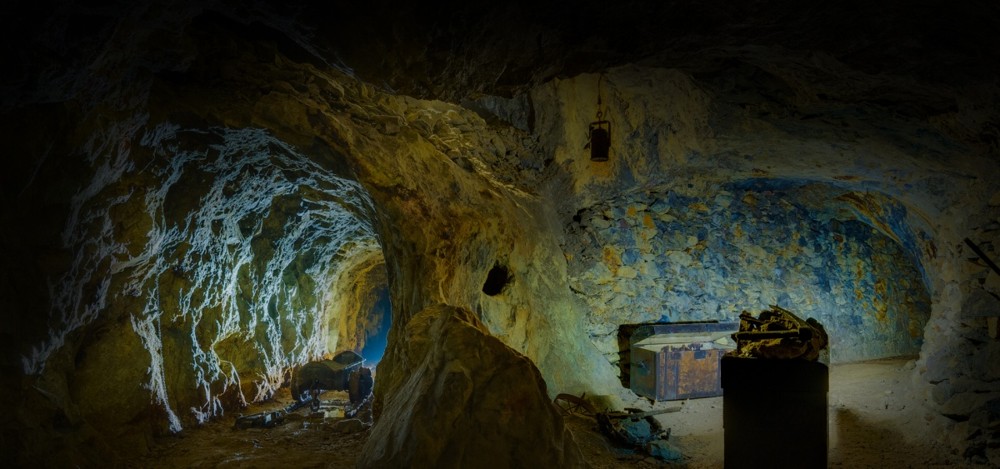 EXPOZÍCIA  MINERÁLOV  OPINÁ
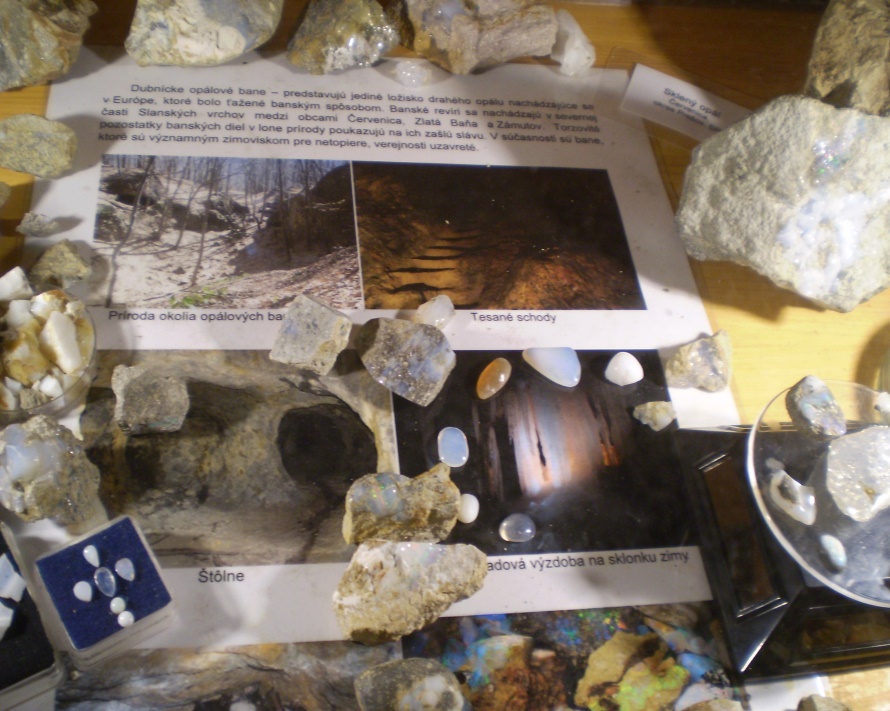 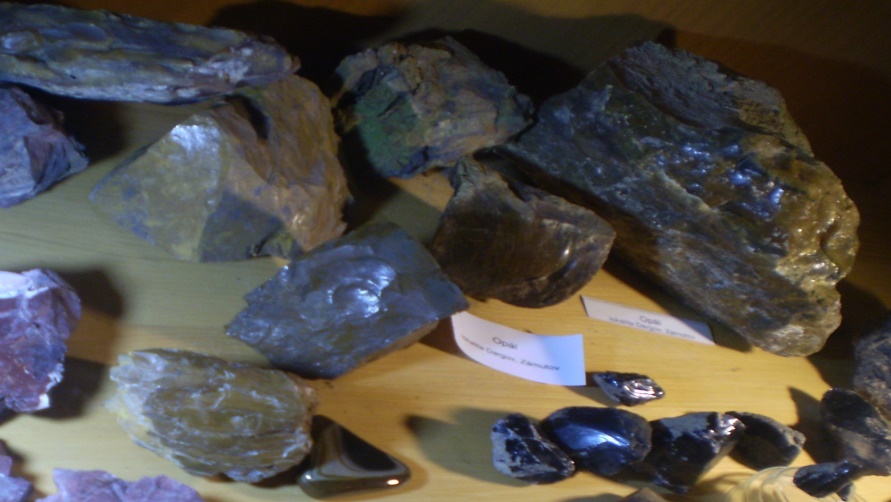 BUDIMÍR  VEĽKÝ  KAŠTIEĽ
Klasicistický tereziánsky kaštieľ obklopený francúzskym parkom
Expozícia historických hodín
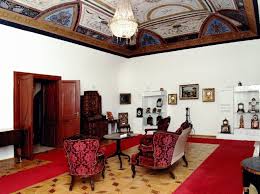 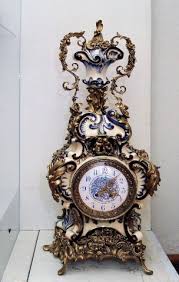 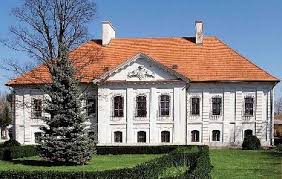 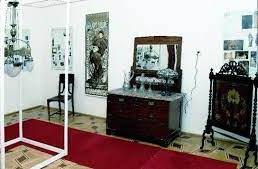 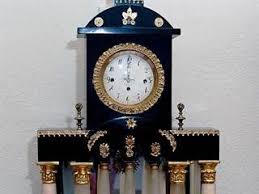 BUDIMÍR - STARÝ KAŠTIEĽ
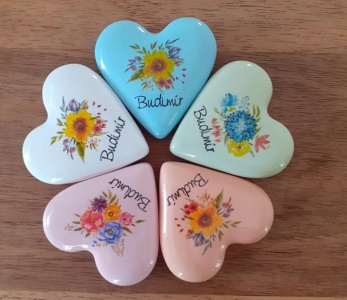 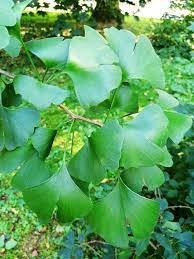 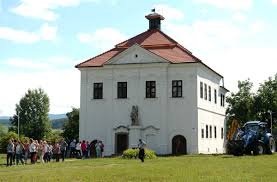 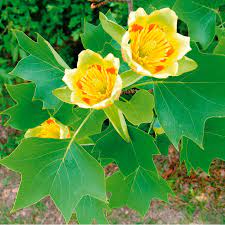 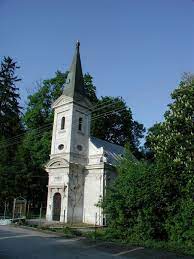 ANGLICKÝ  PARK
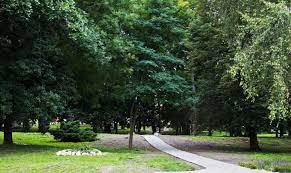 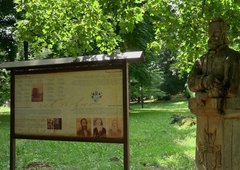 BARDEJOVSKÉ   KÚPELE
preslávili sa minerálnymi vodami, ktoré blahodarne pôsobia na tráviaci trakt
v kúpeľoch sa liečila druhá manželka cisára Napoleona I. – Mária Lujza, ruský cár Alexander I. 
    a tiež cisárovná Alžbeta, zvaná Sisi
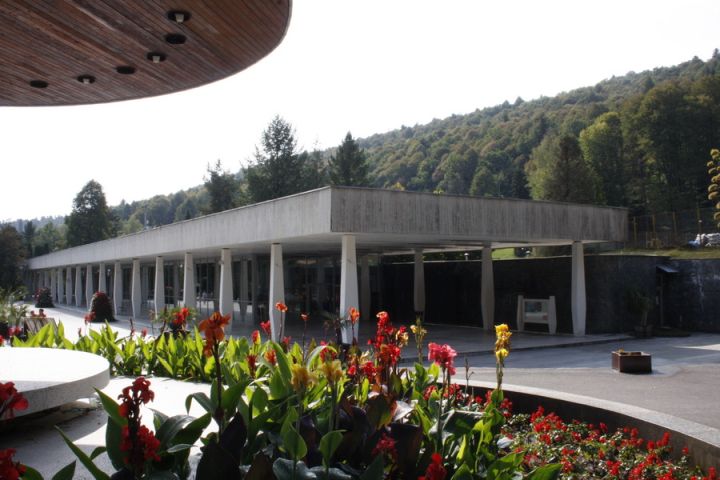 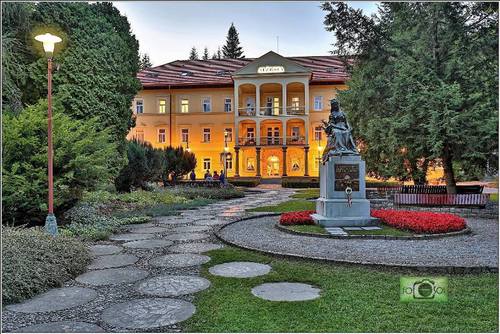 BARDEJOV
Stredoveké historické centrum je zapísané ako pamiatka UNESCO
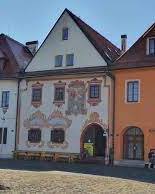 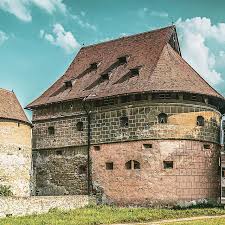 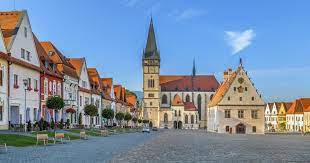 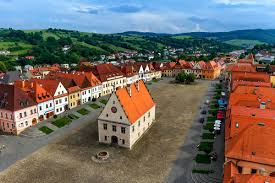 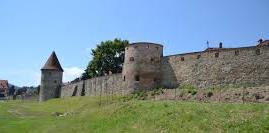 BARDEJOV  STARÁ  SYNAGÓGA
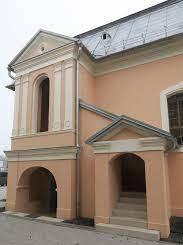 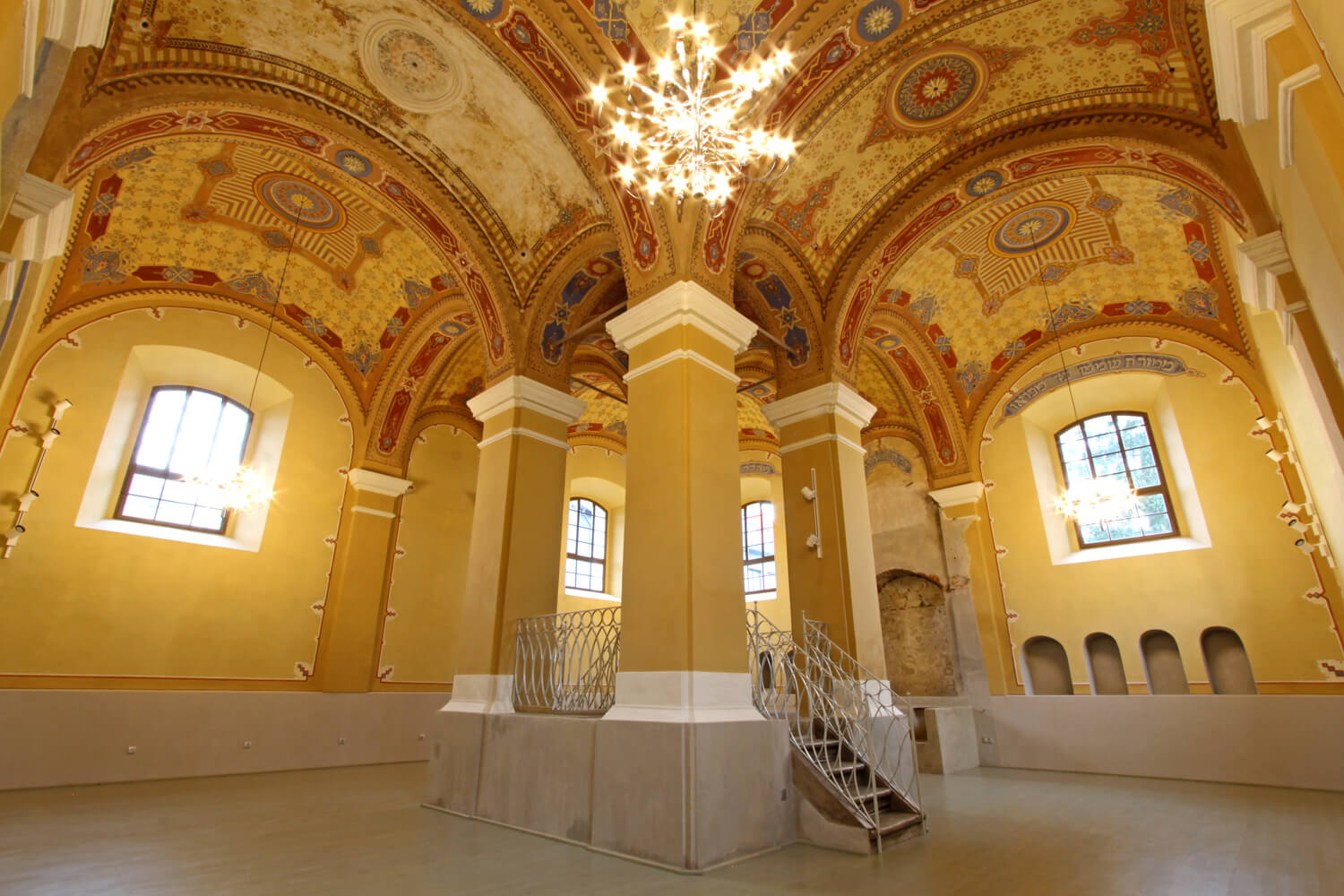 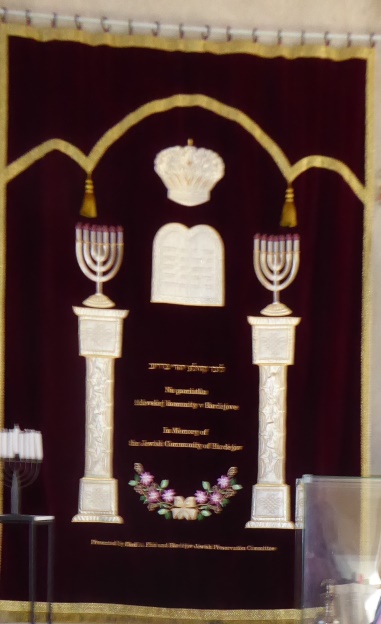 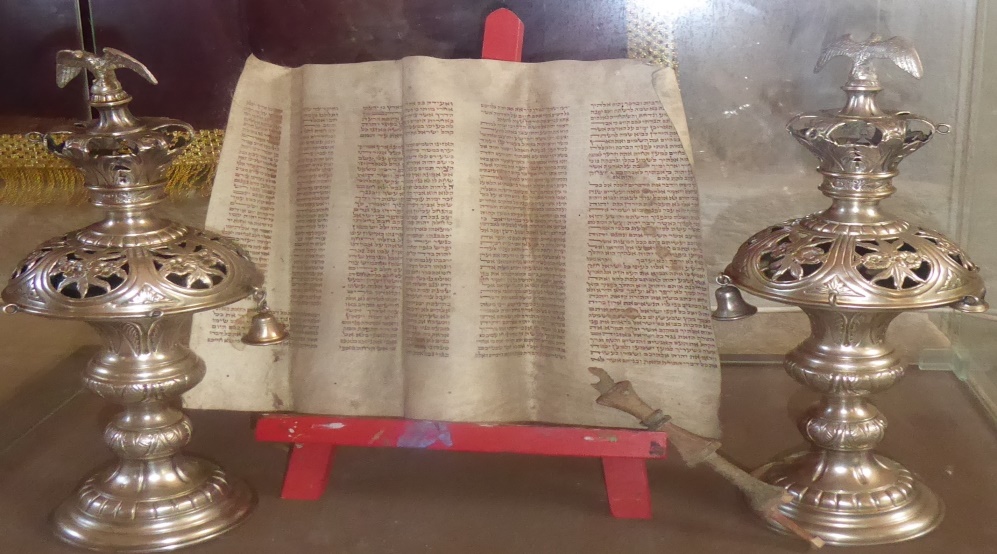 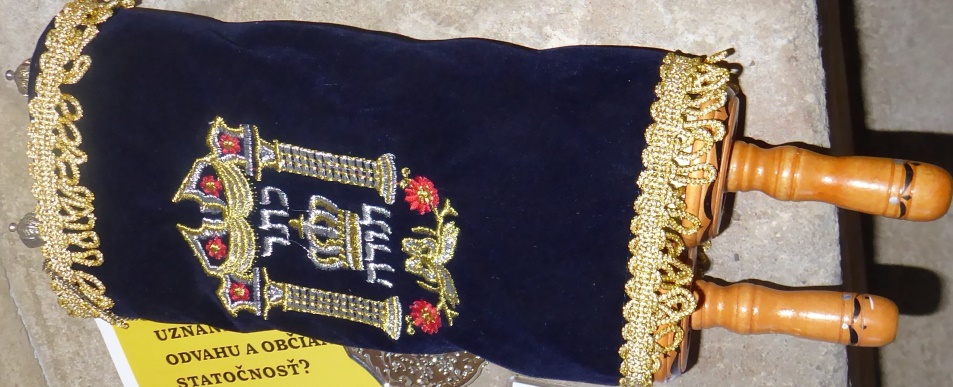 BARDEJOV   PAMӒTNÍK   HOLOCAUSTU
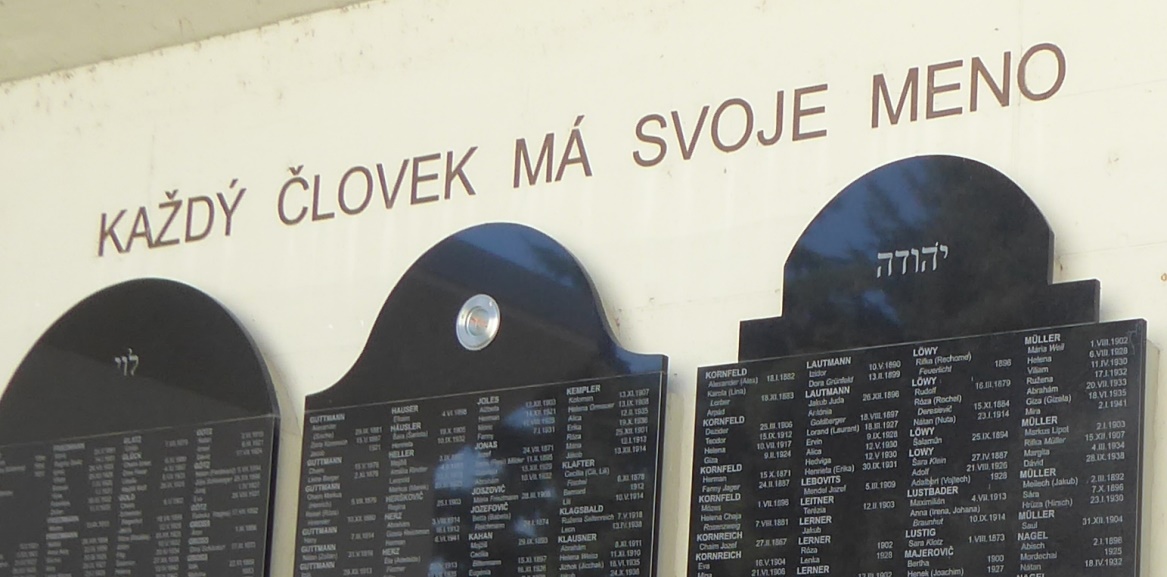 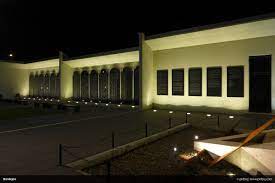 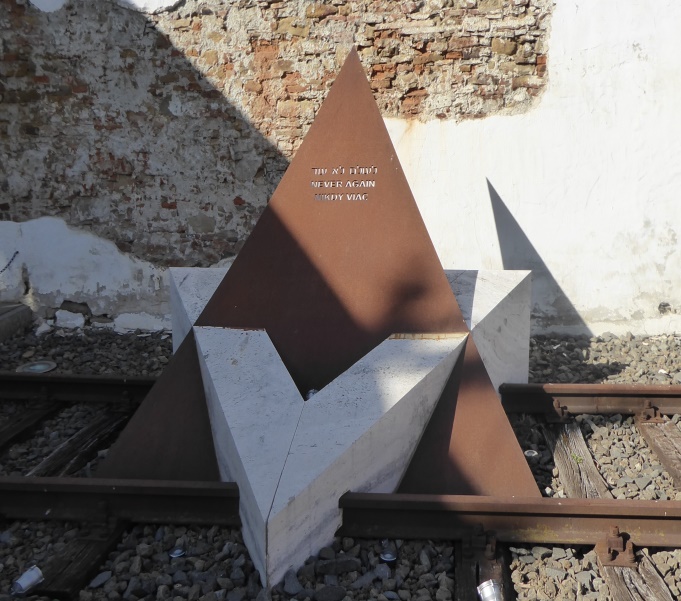 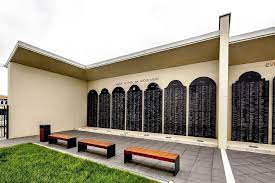 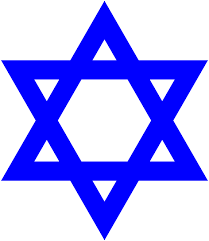 BARDEJOV SYNAGÓGA BIKUR CHOLIM
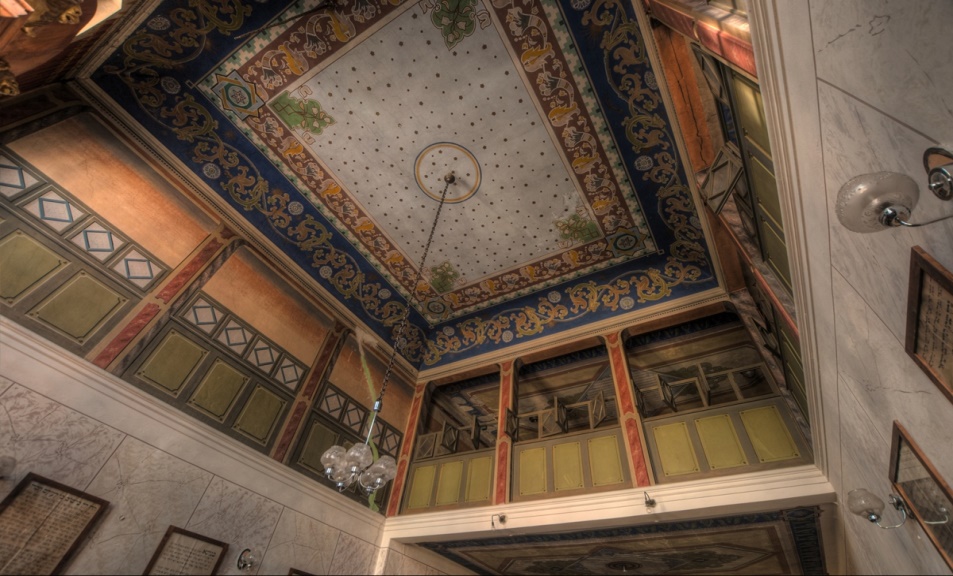 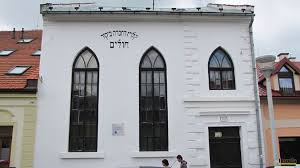 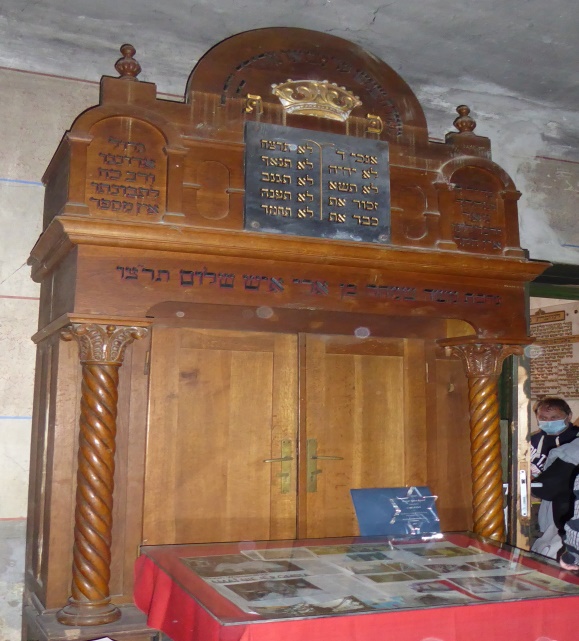 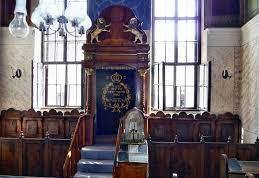 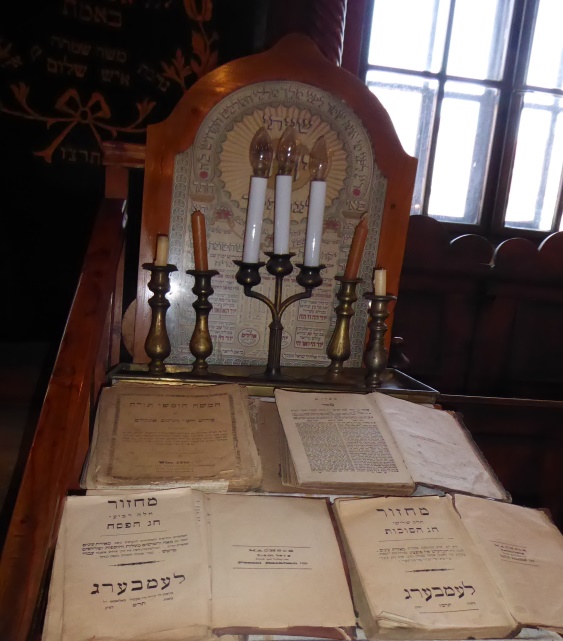 HERVARTOV  DREVENÝ  KOSTOL
Rímskokatolícky drevený kostol sv. Františka             z Assisi z 15. stor. zapísaný do Zoznamu svetového dedičstva UNESCO
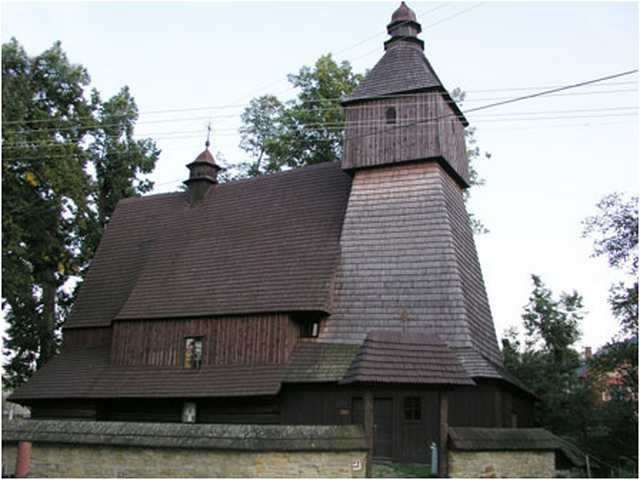 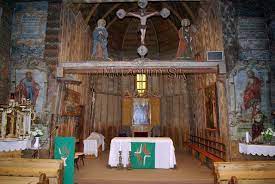 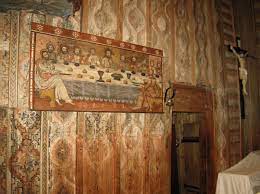 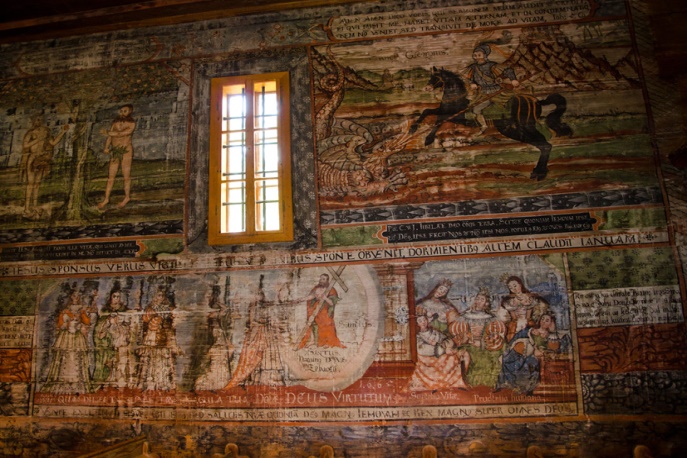 Ďakujem za pozornosť
Zdroje:
www.google.sk

www.mapy.sk

Vlastné  fotografie